Scholarship ReconsideredPRIORITIES OF THE PROFESSORIATE
Ernest L. Boyer
How has scholarship been defined?
Research
Publications
Inventions
Discoveries
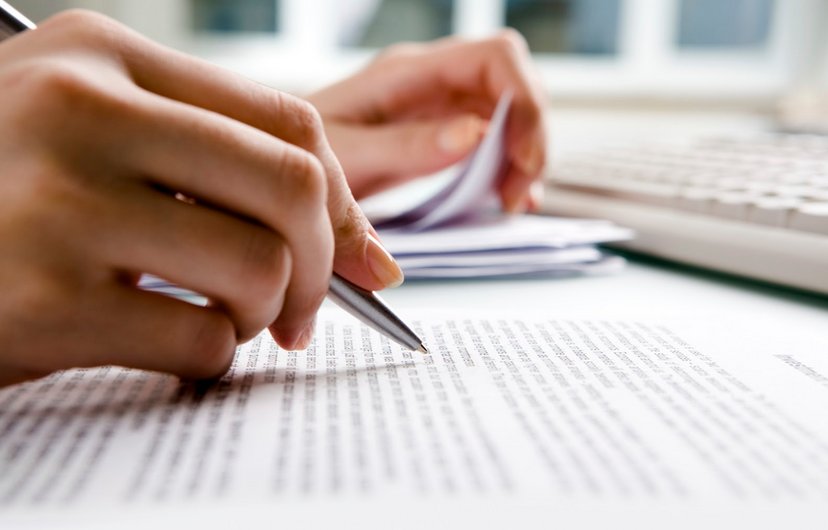 How should scholarship be defined?
Discovery
Integration
Application
Teaching
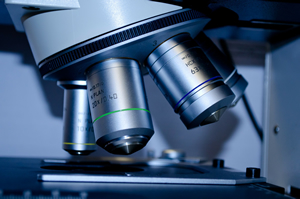 What is meant by discovery?
The process of research

Obtainment of new knowledge

Increased intellectual life
What is integration?
Connecting 
Communicating 
Discovering and applying meaning
Identifying patterns
What is application?
Discovering, integrating, and rediscovering

New intellectual knowledge to give to the world
What is teaching?
Educating and influencing 
“Building a bridge”
Utilizing pedagogical approaches that are active, creative, and motivating
Transforming, extending, and creating new knowledge
Thank you
(Current) Committee Members:
Dr. Bowers, School of Education, Social Sciences, and The Arts
Dr. Chapin, School of Business and Technology
Dr. Nastvogel, School of Pharmacy and Health Professions